OSCARS Consolidation and Terminology Workshop: CTA use case @ ESCAPE
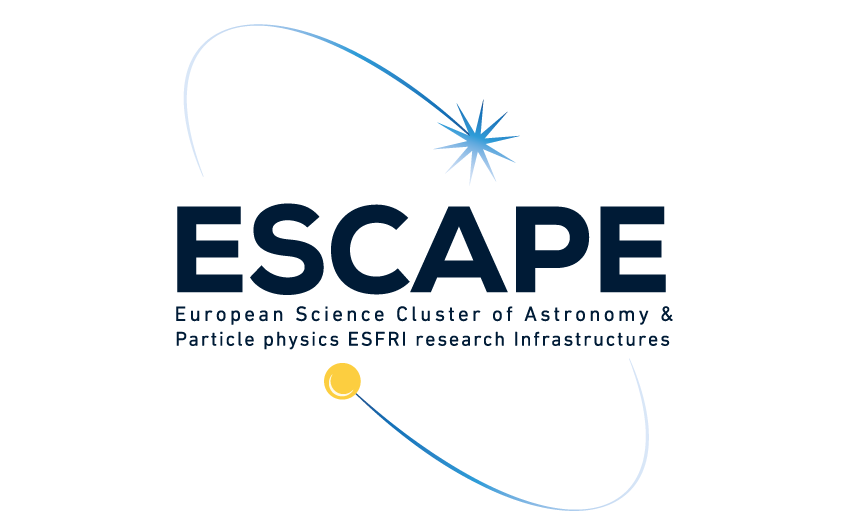 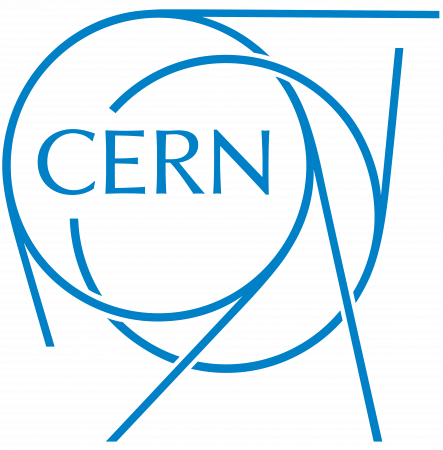 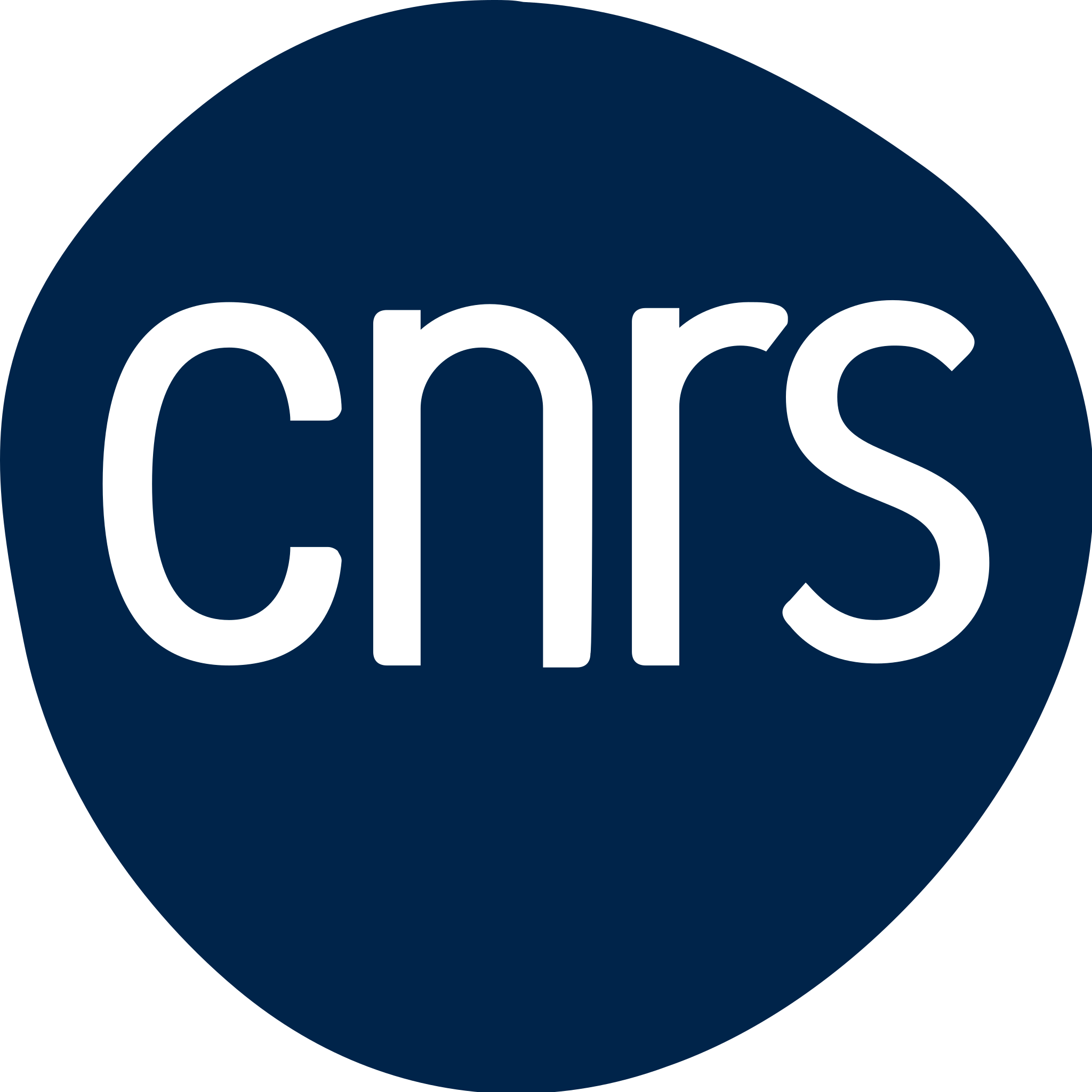 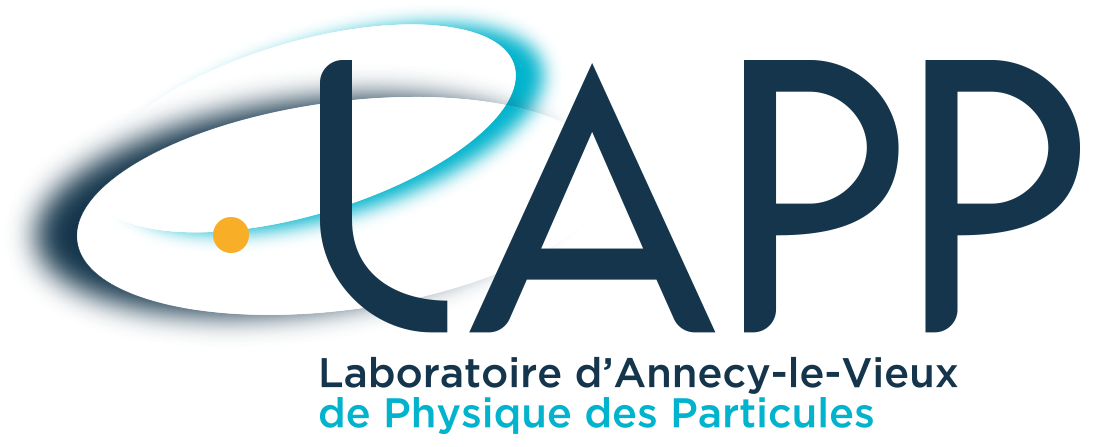 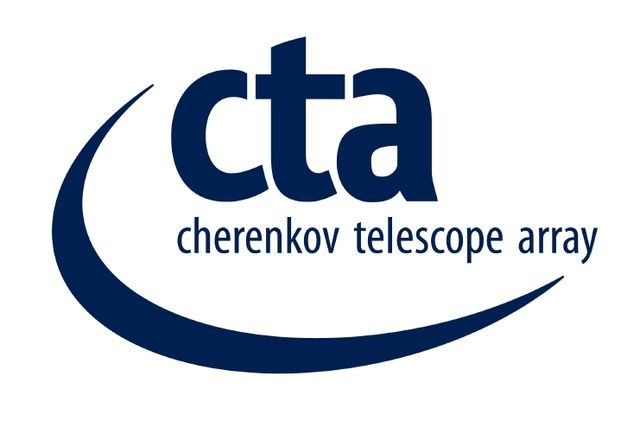 Giovanni Guerrieri, Frederic Gillardo, Marion Pierrefor the ESCAPE cluster
30-09-2024
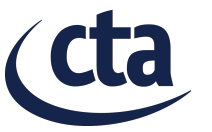 Cherenkov Telescope Array (CTAO)
The CTAO is the next evolution in the exploration of the most explosive phenomena in the gamma-ray Universe. 
Unraveling the mysteries behind cosmic particles, supermassive black holes and even dark matter are well within our reach. 
But as the first open data observatory of its kind, the possibilities for entirely new discoveries are endless.


Three differents type of Telescope :
SST : Small-Sized Telescope, detecting the highest energy gamma rays.
MST: Medium-Sized Telescope, covering the middle of the CTAO’s energy range
LST : Large-Sized Telescope, detecting lower-energy gamma-ray signals.
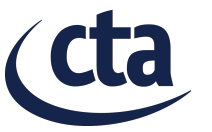 Sites
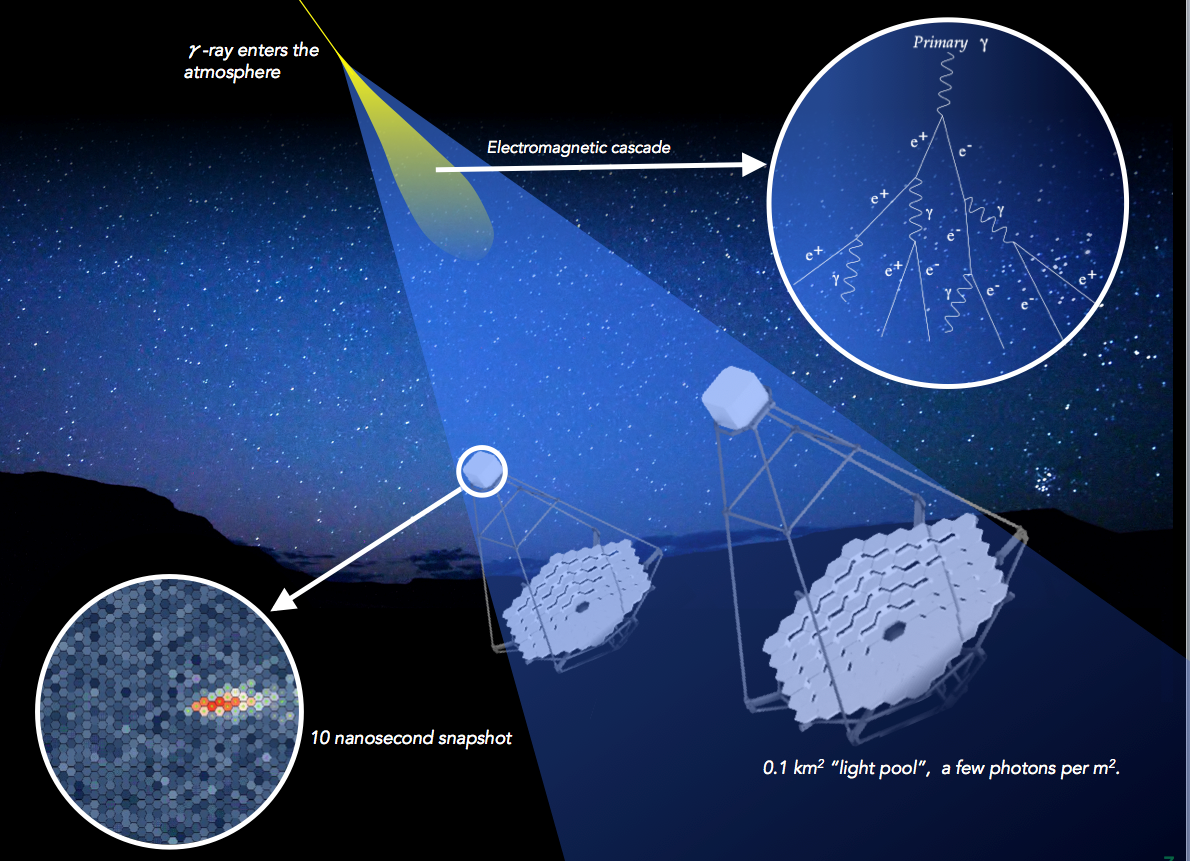 « ON SITE » : 
North Site at La Palma (Canary Islands, Spain)
South Site at Paranal (ESO, Chile)


			         
			           « OFF-SITE » :
			           CSCS, Lugano in Switzerland
			           PIC, Barcelona in Spain
			           DESY, Zeuthen in Germany
			           INAF/INFN, Frascati in Italy
                                                                     
			           As with all ESCAPE use cases, the created Datalake is FAIR, scalable and centralizes data.
4 PB quantity/ year
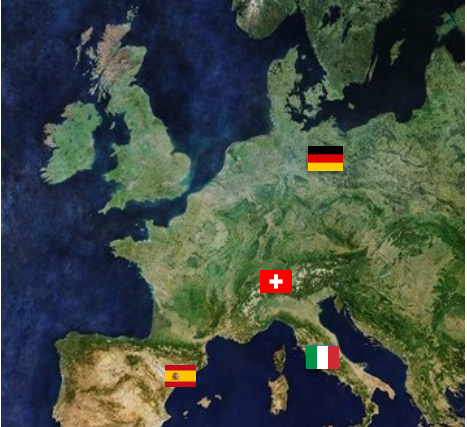 File DL0 raw
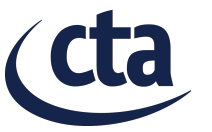 RUCIO
OFF SITE
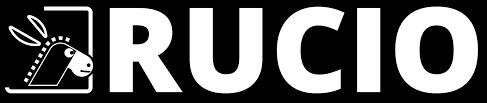 INAF
DESY
Data Orchestration : 
Receive an alert when new files need to be processed.

Make a copy of these files on an « OFF-SITE ».

Make a second copy of these files on a second « OFF-SITE ».

Validates the presence of two copies and deletes the « ON-SITE » base files.
1
2
3
4
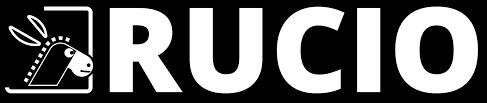 PIC
CSCS
3
1
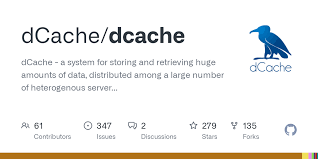 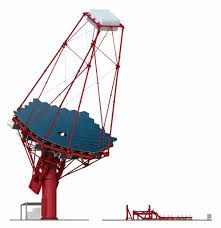 ON SITE
4
ACADA
2
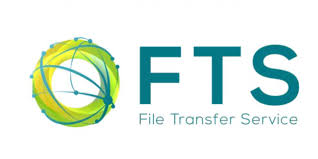 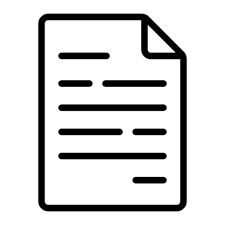 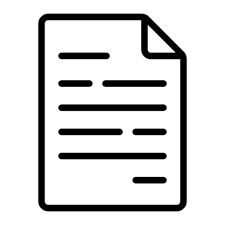 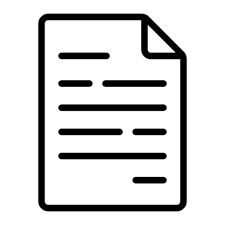 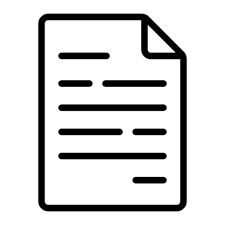 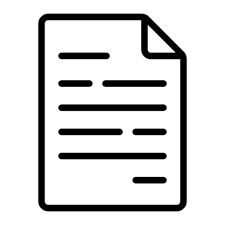 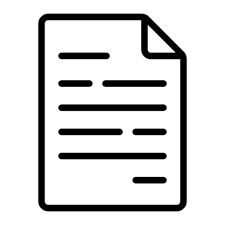 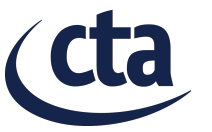 DIRAC
Tape
DL0
Checks for unprocessed files. 

Launches processes from DL0 (=raw data).

Backs up files from DL0 to DL3 on tape or disk.



Algorithms will evolve and improve over time. It will always be possible to reprocess files using DL0 backups.
INAF
DESY
DL1
1
DL2
RUCIO CATALOGUE
DL3
2
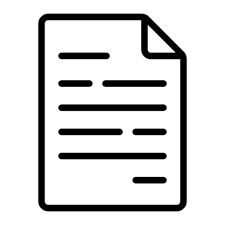 2
DL0
3
Calibration
PIC
CSCS
DL1
DL1
DL1
Tape
1
3
Stereoscopie
DL2
Disk
Algorithms
DL3
Science
Algorithms
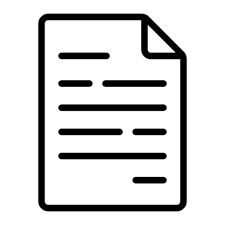 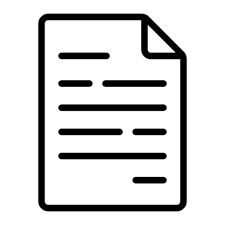 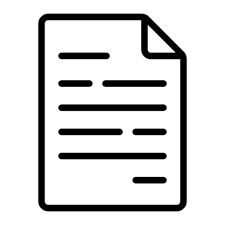 ON SITE
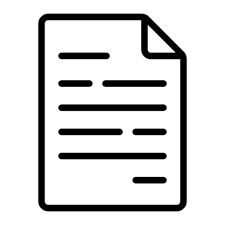 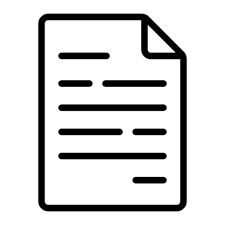 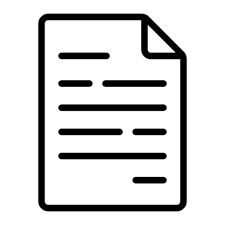 DL6
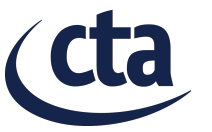 IAM
Authentification users
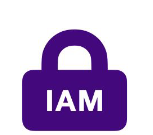 DESY
Access Management :
From a user account, IAM will create a token allowing access to the Datalake, while managing the type of access granted.

This service allows you to manage several types of user accounts:
University accounts
Git accounts, etc.
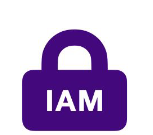 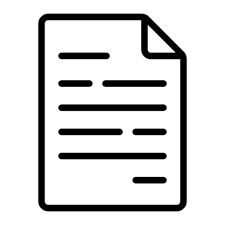 DL0
DL0
Tape
DL1
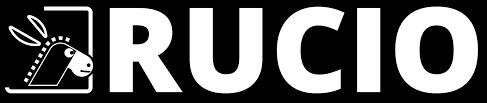 DL2
PIC
RUCIO CATALOGUE
DL3
DL1
DL1
DL1
DL2
Tape
Disk
ON SITE
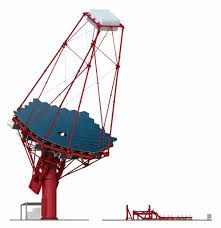 ACADA
DL3
FTS
(FTP, WebDav)
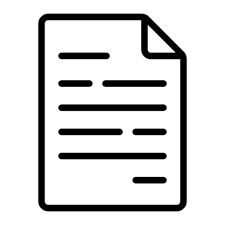 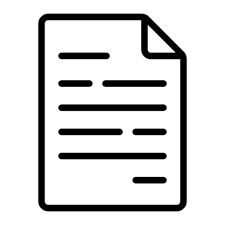 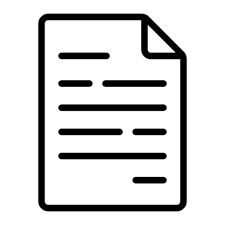 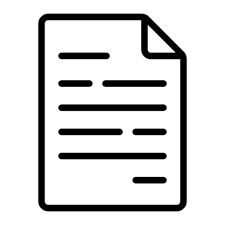 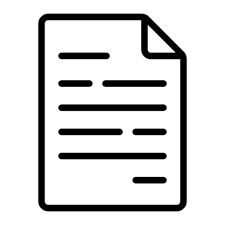 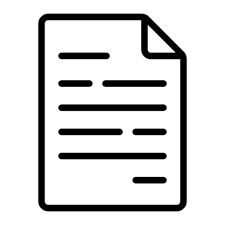 DL6
METADATA
METADATA
Metadata are essential for:
Facilitating search: They help researchers locate and understand available data.
Ensuring data quality: By providing information about the provenance and processing methods, they ensure that users can assess the reliability of the data.
Encouraging collaboration: By making data and its context accessible, metadata facilitate sharing among different teams and disciplines

What is the most efficient database for storing this type of data while ensuring quick query responses?
PostgreSQL or MongoDB : in testing… 

*MongoDB seems to be the most suitable for metadata that evolves over time
Characteristics of the images:

Observation parameters,

Telescope configuration,

Environmental conditions at the time of collection,

Team that initiated the request,

Etc.
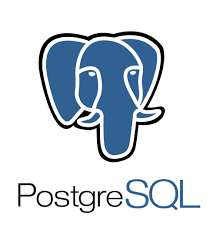 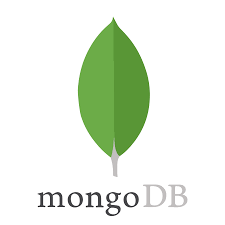 ?
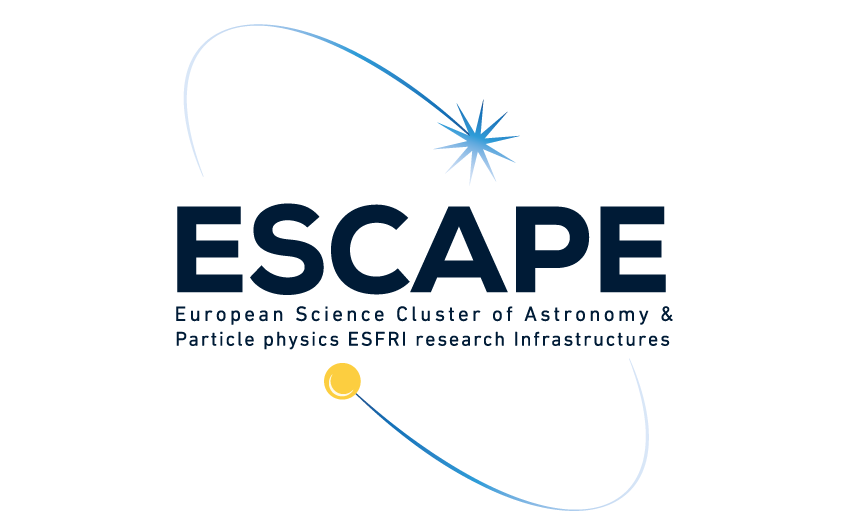 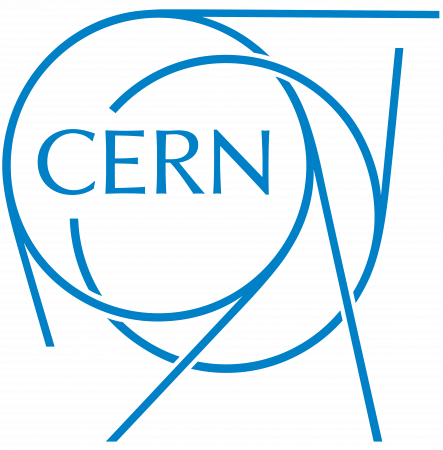 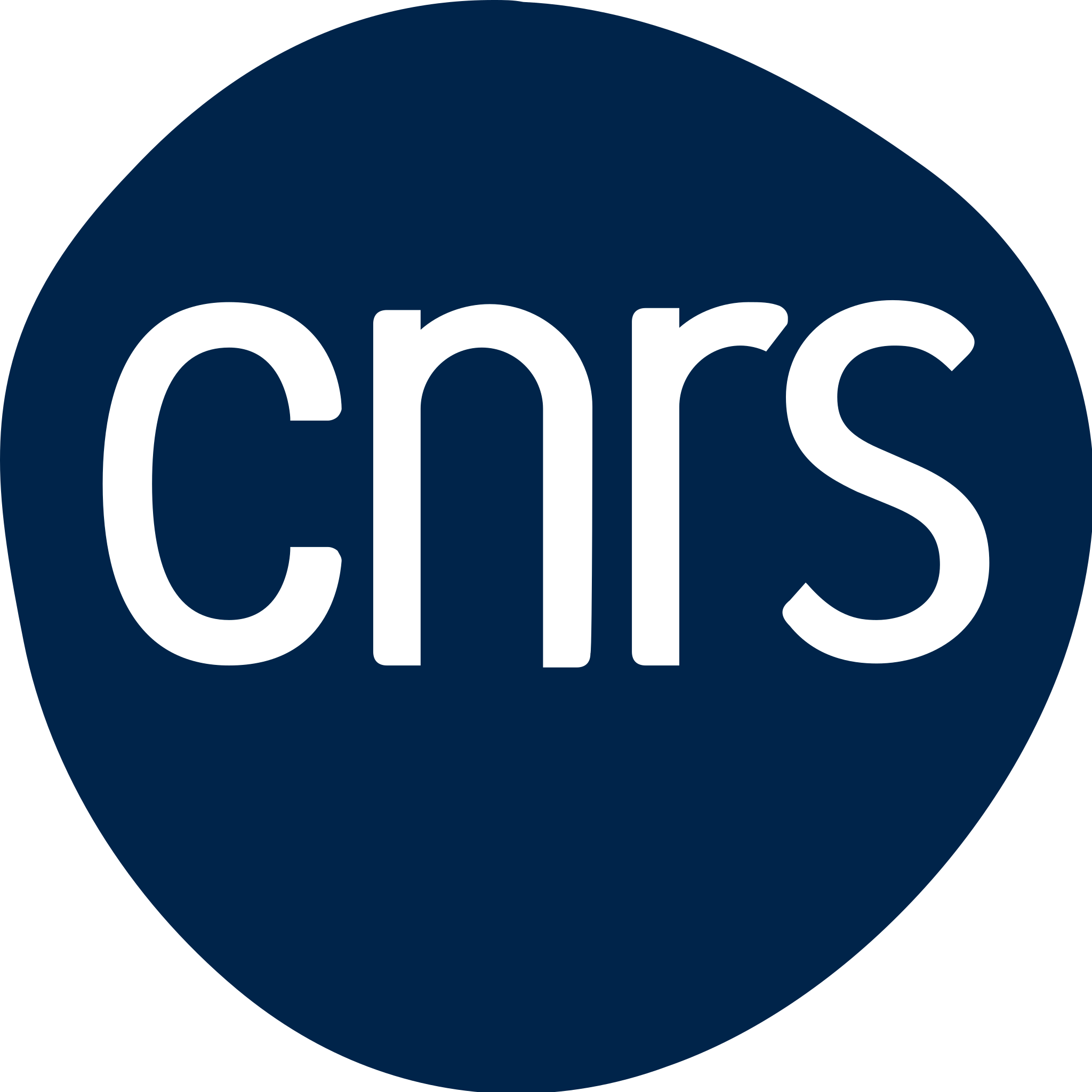 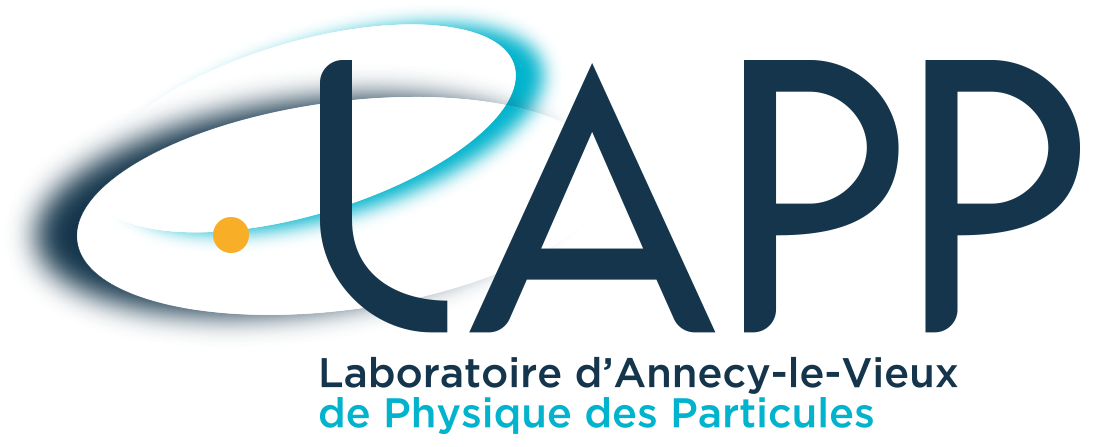 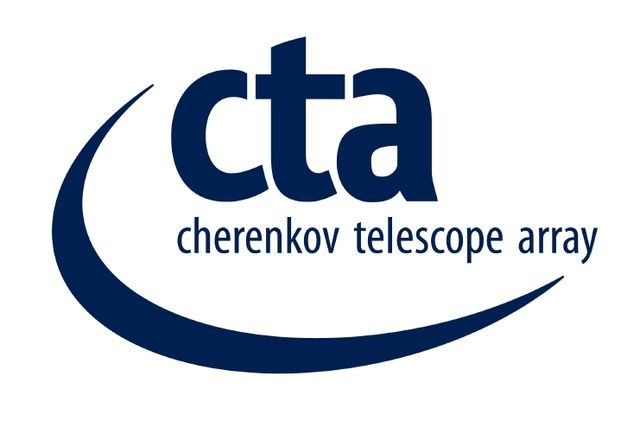